Movimento Circular
TIO ROSY
Espaço Angular
Espaço angular – φ  Espaço Linear   – sRelação    s = φ R
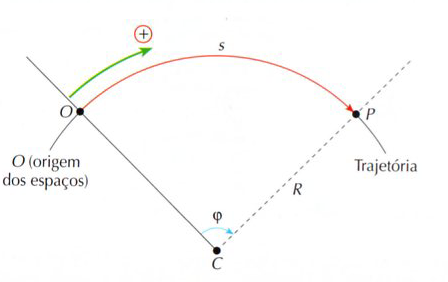 Definição de radiano
Um radiano é a medida do ângulo central φ que determina, na circunferência, um arco de comprimento igual ao raio R (s=R)
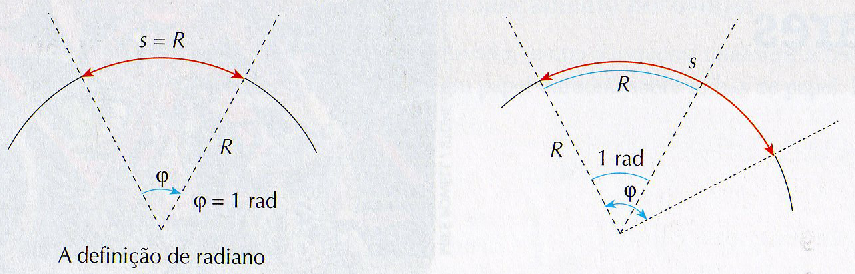 Definição de radiano
Radiano			Comprimento de arco1 rad ---------------------------------- arco = R φ  rad -------------------------------- arco = s s = φ RO comprimento da circunferência é 2πR substituindo –se em s = φ R , vem: 2πR  = φ R   φ = 2 π rad
Velocidade angular
Velocidade angular – ω  ω  = ∆φ/∆t ω  - rad/sRelação    v = ω R Velocidade linear  v
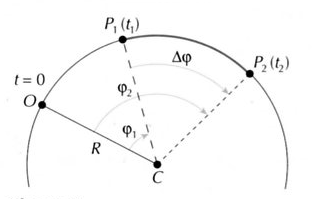 Aceleração
angular
Aceleração angular – γ   γ   = ∆ω/∆t γ  - rad/s2Relação    a = γ R aceleração linear  a
relações
Relações s = φ R		v = ω R		a = γ R
Período e freqüência
Um fenômeno é periódico quando ele se repete, identicamente, em intervalos de tempos sucessivos e iguais.O período (T)  é o menor intervalo de tempo da repetição do fenômeno.
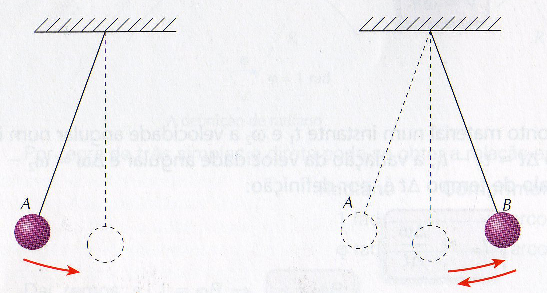 Período e freqüência
Num fenômeno periódico, chama-se freqüência (f) o número de vezes em que o fenômeno se repete na unidade de tempo.O Período e a Freqüência se relacionam:f = 1/T  ou T = 1/funidade de freqüência hertz (Hz) = 1/s
Exercícios
1. Um motor executa 600 rotações por minuto. Determine sua freqüência em hertz e seu período em segundos.Solução:f  = 600 rpm  =  600 rot/min = 600 rot/60s   f = 10 HzT = 1/f   T = 1/10 = 0,1 sAssim:  f = 10 Hz e T = 0,1 s
Exercícios
2. Um satélite artificial completa  6 voltas em torno da Terra, durante 24 h. Qual é, em horas, o período do movimento do satélite, suposto periódico?Solução: O período do movimento corresponde ao intervalo de tempo que o satélite gasta para completar 1 volta. Se o satélite completa 6 voltas em 24 h, 1 volta será completada em 4 h. Assim T = 4 h.
Movimento Circular Uniforme (MCU)
O MCU é um movimento periódico. Seu período (T) é o intervalo de tempo de uma volta completa. O número de voltas na unidade de tempo é a sua freqüência f:				f = 1/T  unidade de freqüência hertz (Hz) = 1/s
Movimento Circular Uniforme (MCU)
A função horária do MU é: S = S0 + VtDividindo tudo pelo raio:  S/R = S0/R + Vt/R   	 	 = 0 + t  Esta é a função horária angular do MCU
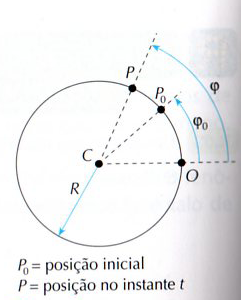 Movimento Circular Uniforme (MCU)
Adotando-se 0  = 0, quando o ponto material completa uma volta têm-se:  = 2π rad 		e	 t = TAssim:  = 0 + t 2π = 0 + t   = 2π/T   		 ou 		       = 2πf
Aceleração centrípeta
No MCU a aceleração tangencial é igual a zero, mas temos também um outro tipo de aceleração, esta aceleração é voltada para o centro da trajetória e é denominada de aceleração centrípeta  - ac
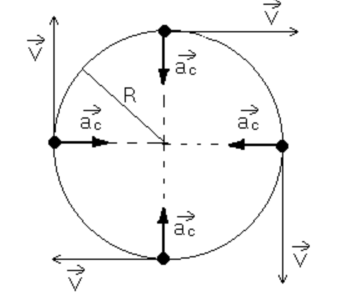 Aceleração centrípeta
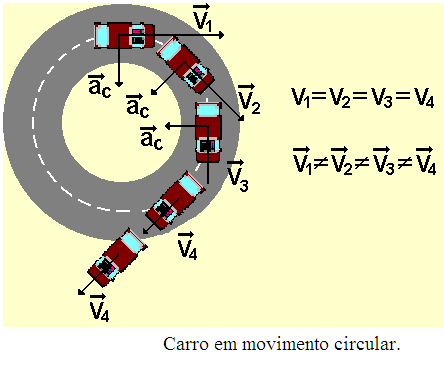 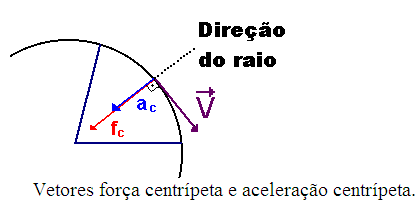 Aceleração centrípeta
Aceleração centrípeta ac ac = v2/R     como v = Rac = (R)2/R = ω2R2/R = ω2Rac = ω2 R
Exercícios
3. Um ponto material descreve uma circunferência horizontal com velocidade constante em módulo. O raio da circunferência é de 15 cm e o ponto completa uma volta a cada 10 s. Calcule:a) o período e a freqüência;b) a velocidade angular;c) a velocidade escalar linear;d) o módulo da aceleração centrípeta.
Exercícios
3.Solução:a) o período e a freqüência;T = 10 sf = 1/T = 0,1 Hzf =  0,1 Hz
Exercícios
3.Solução:b) a velocidade angular; = 2π/T = 2π/10 = π/5 rad/s  = π/5 rad/s
Exercícios
3.Solução:c) a velocidade escalar linear;v = ωRv = (π/5) .15 = 15 π /5 = 3 π  cm/s v =  3 π  cm/s
Exercícios
3.Solução:d) o módulo da aceleração centrípeta.ac = v2/Rac = (3π)2/15 = 3π2/5 = 0,6π2 cm/s2ac = 0,6π2 cm/s2
Exercícios
4. Na vitrola da vovó, um disco gira com freqüência de 45 rpm. Considerando nesse disco um ponto A situado a 10 cm do centro e outro ponto B situado a 15 cm, determine para cada um deles:a) a freqüência em hertz e o período em segundos;b) a velocidade angular em radianos por segundo;c) a velocidade escalar linear em metrospor segundo.
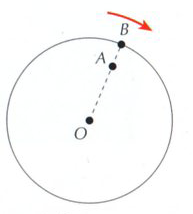 Exercícios
4.Solução:a) todos os pontos do disco giram com a mesma freqüência e com o mesmo período, não importando a distância em relação ao centro.f = 45 rpm = 45 rot/min = 45 rot/60 s = 0,75 Hzf =  0,75 Hz T = 1/f = 1/0,75 ~ 1,33 s T = ~ 1,33 s
Exercícios
4.Solução:b) a velocidade angular também não depende da distância do ponto ao centro do disco e é dada por: = 2π/T  ou  = 2πf = 2π . 0,75 = 1,5 π rad/s  = 1,5 π rad/s
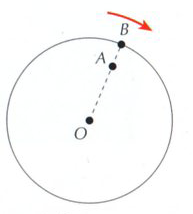 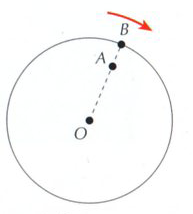 Exercícios
4.Solução:c) a velocidade escalar linear depende do raio da trajetória descrita. Para o ponto A, cujo raio é Ra = 10 cm = 0,1 m, temos:va = ωRa  va = 1,5π . 0,10 = 0,15 π  m/sPara o ponto B, cujo raio é Rb = 15 cm = 0,15 m,temos: vb = ωRb  vb = 1,5π . 0,15 = 0,225 π  m/s
TrAnsmissão de movimento circular uniforme
É possível efetuar a transmissão de movimento circular entre duas rodas, dois discos ou duas polias. Na transmissão por contato há inversão no sentido do movimento, o que não ocorre na transmissão por corrente. Porém as velocidades lineares das duas rodas, em pontos periféricos, têm o mesmo módulo.
TrAnsmissão de movimento circular uniforme
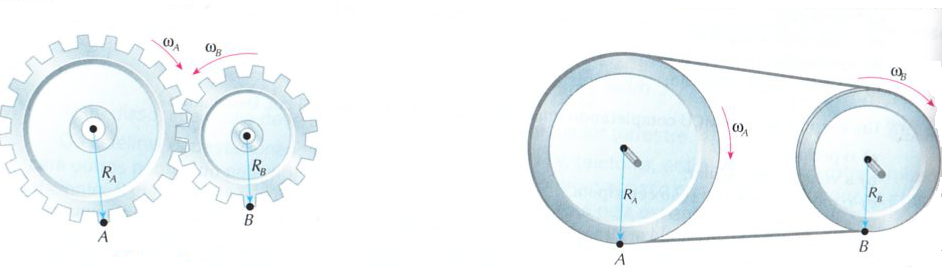 va = vb
TrAnsmissão de movimento circular uniforme
va = vbva = ωaRa      e   vb = ωbRbωaRa  = ωbRb           Mas, ω = 2πf2πfaRa = 2πfbRb            faRa = fbRb
Exercícios
5. Duas polias A e B, ligadas por uma correia têm 10 cm e 20 cm de raio, respectivamente. A primeira efetua 40 rpm. Calcule:a) a freqüência da segunda polia;b) a velocidade linear dos pontos da correia.
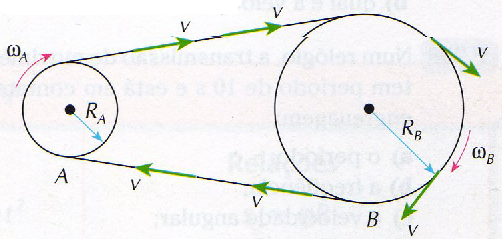 Exercícios
5.Solução:a) faRa = fbRb (com fa= 40rpm, Ra= 10cm,Rb= 20cm)Portanto:    40.10 = fb.20 fb  =  20rpm
Exercícios
5.Solução:b) todos os pontos da correia tem a mesma velocidade linear v. Considerando a polia A, temos:va = ωaRa  v = 2πfaRa sendo fa= 40rpm = 40/60 Hz = 2/3 Hz, vem: va = ωaRa  v = 2πfaRa  v = 2π . 2/3 . 10 = 40π/3  cm/s  v =  40π/3  cm/s
FIM!